spelling pyramid (tree)
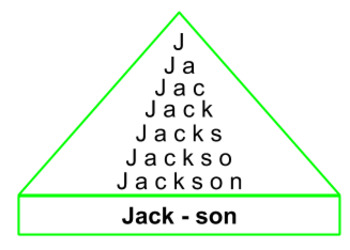 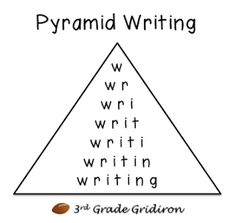 Home work !
Vocabulary word pyramid (or tree)
ggottotththeccoconconcconceconcerconcert
ggottotththem
mo
mov
movi
movie
movies
s
su
sur
surf
t
th
the
i
in
int
inte
inter
Intern
interne
internet
ggob
bo
bow
bowl
bowli
bowlin
bowling
p
pl
pla
play
o
on
onl
onli
onlin
online
g 
ga
gam
game
games
t
ta
tak
take
a 
t
tr
tri
trip